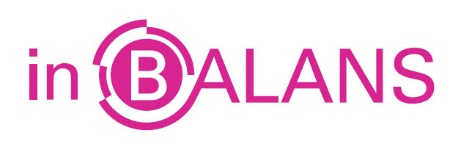 Voorraad gereed product 
Voorraad eindproduct voor een dienstverlenende onderneming met een omvormingsproces.
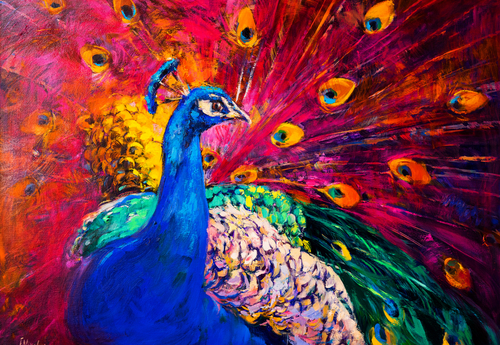 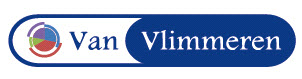 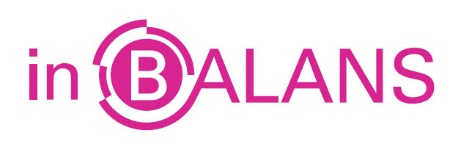 Voorraad grond- en hulpstoffen
Voorraden die nog verwerkt moeten worden tot een eindproduct.
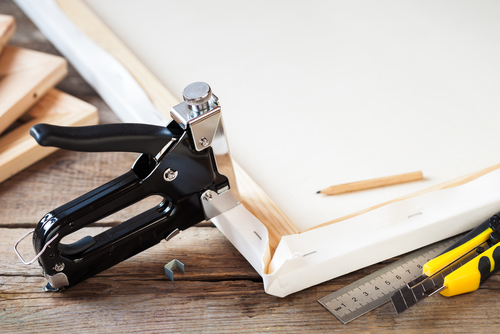 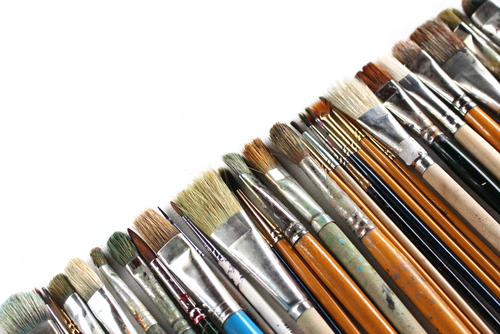 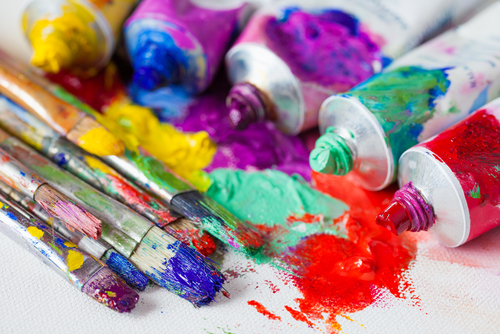 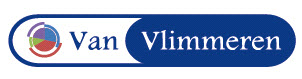 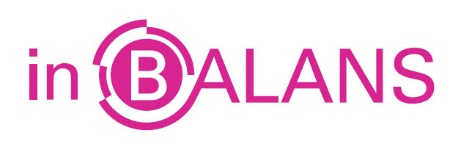 Voorraad onderhanden werk
Voorraden producten waarbij het fabricageproces op de balansdatum nog niet is afgerond.
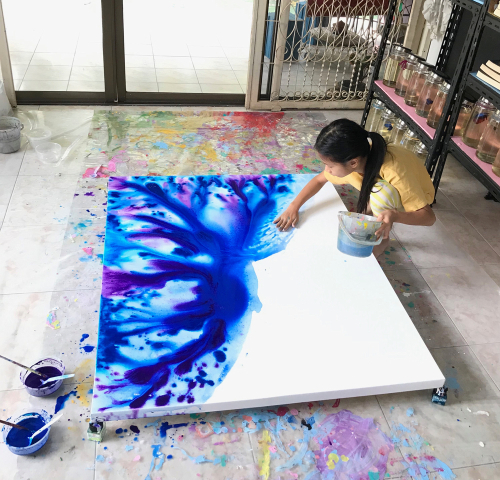 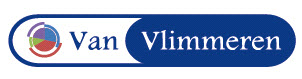 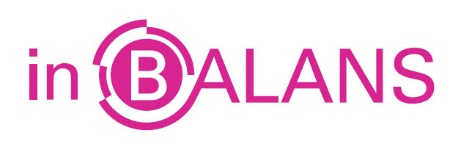 Vorderingen en overlopende activa
Vorderingen zijn bedragen die een onderneming van debiteuren tegoed heeft. 

De overlopende activa bestaan uit 
nog te ontvangen bedragen 
of vooruitbetaalde bedragen.
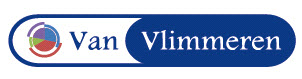 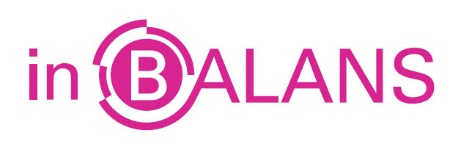 Effecten
Aandelen en obligaties die een onderneming koopt om tijdelijk overtollige kasmiddelen te benutten, rekenen we tot de vlottende activa.
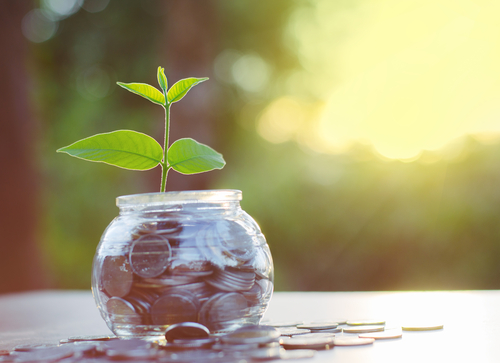 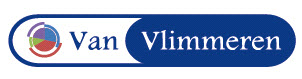 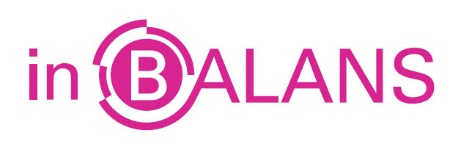 Koersresultaat
Stijging (winst) of daling (verlies) van de waarde van effecten.
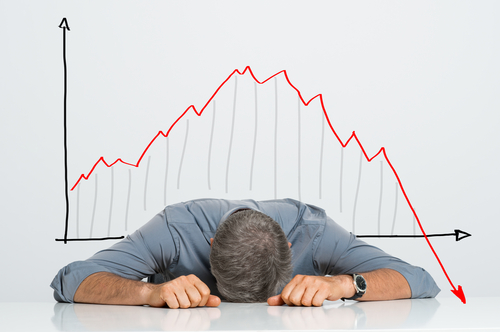 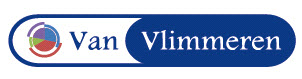 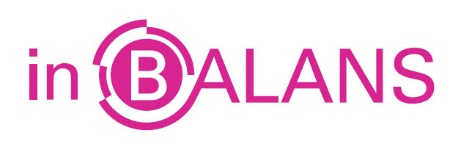 Liquide middelen
Betalingsmiddelen (en effecten die we snel en zonder koersverlies kunnen verkopen).
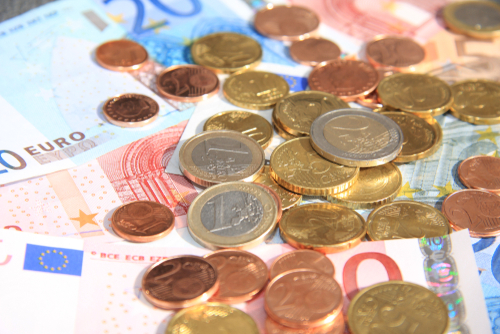 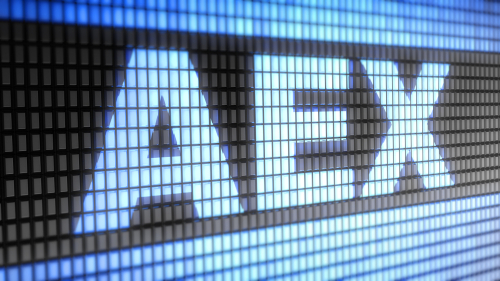 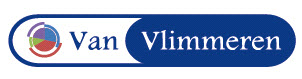